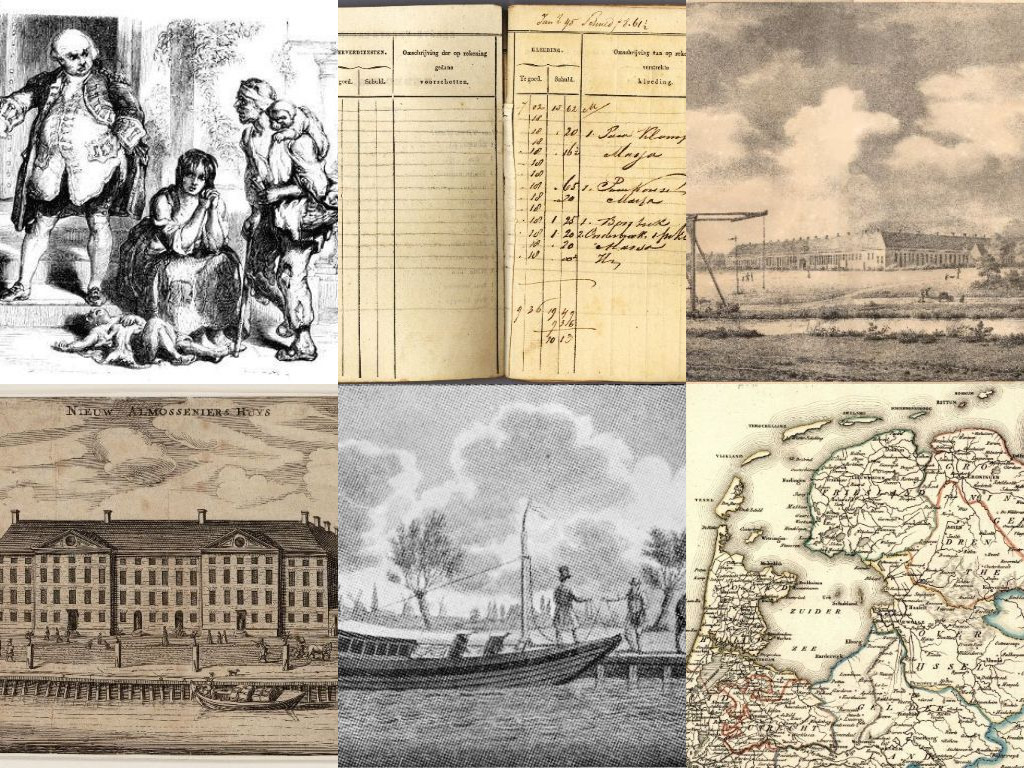 De Kinderkolonie
PowerPointpresentatie bij het educatieve programma van het Nationaal Gevangenismuseum
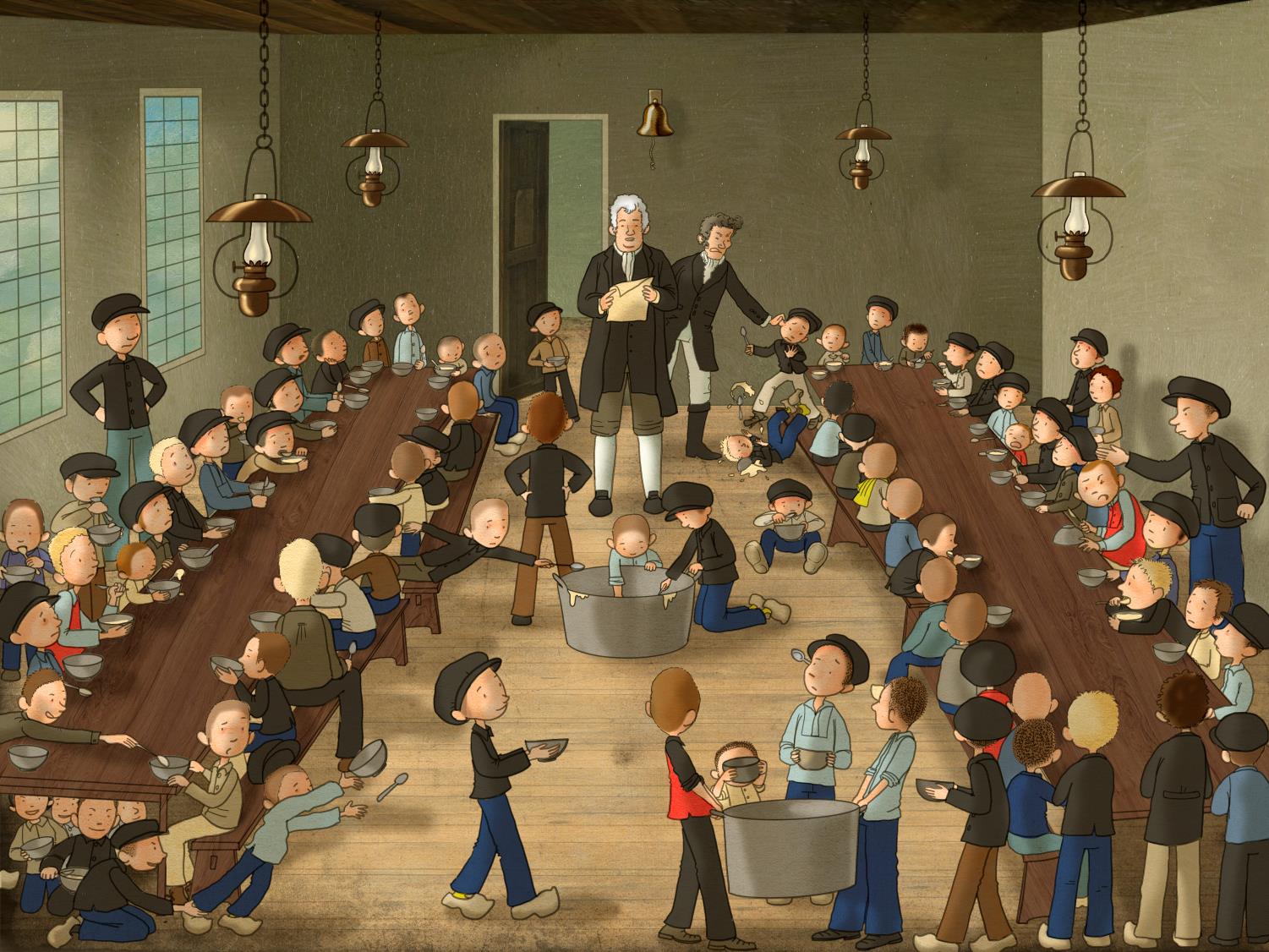 Bij het voorleesverhaal 1.
illustratie
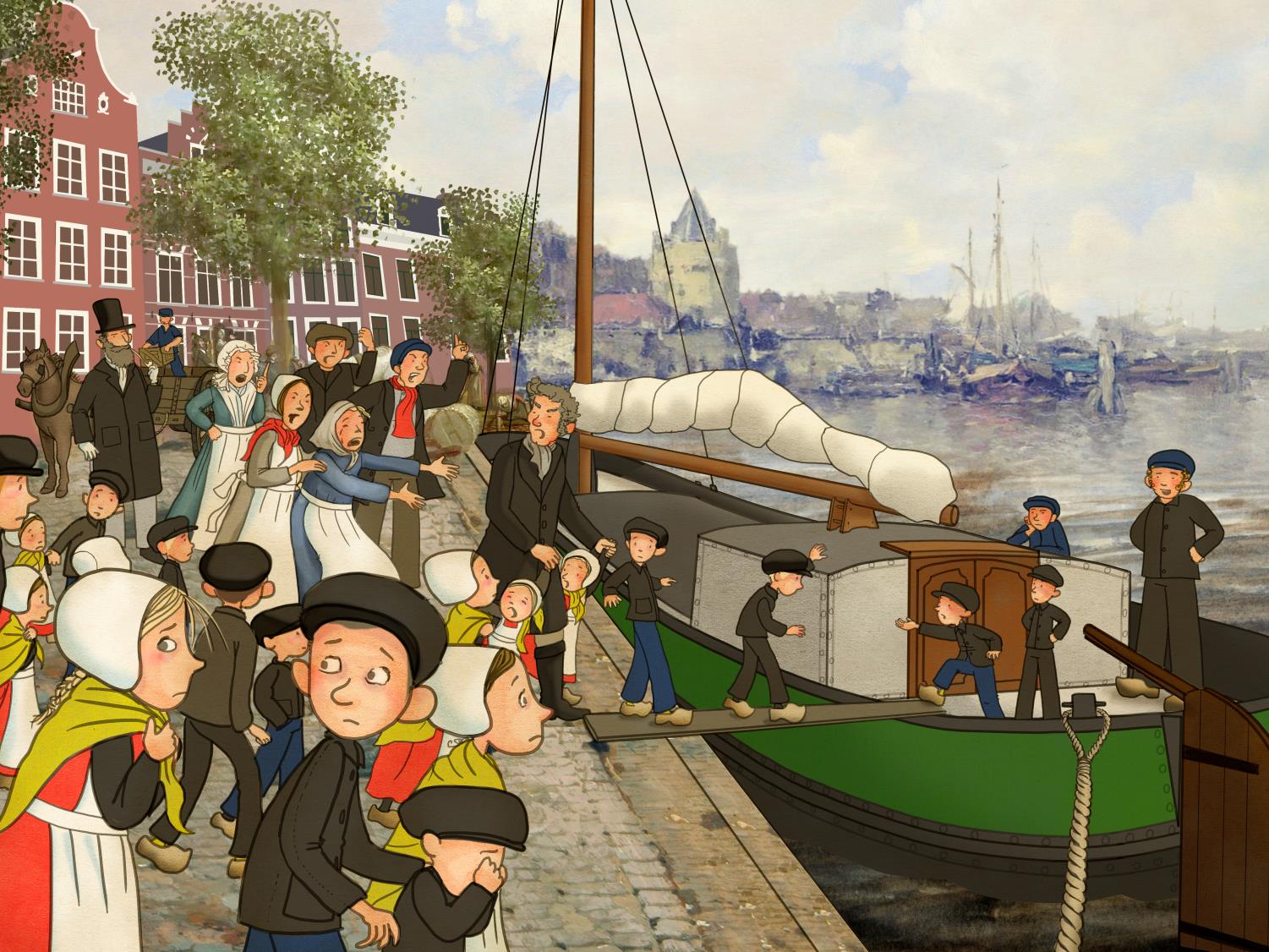 Bij het voorleesverhaal 2.
illustratie
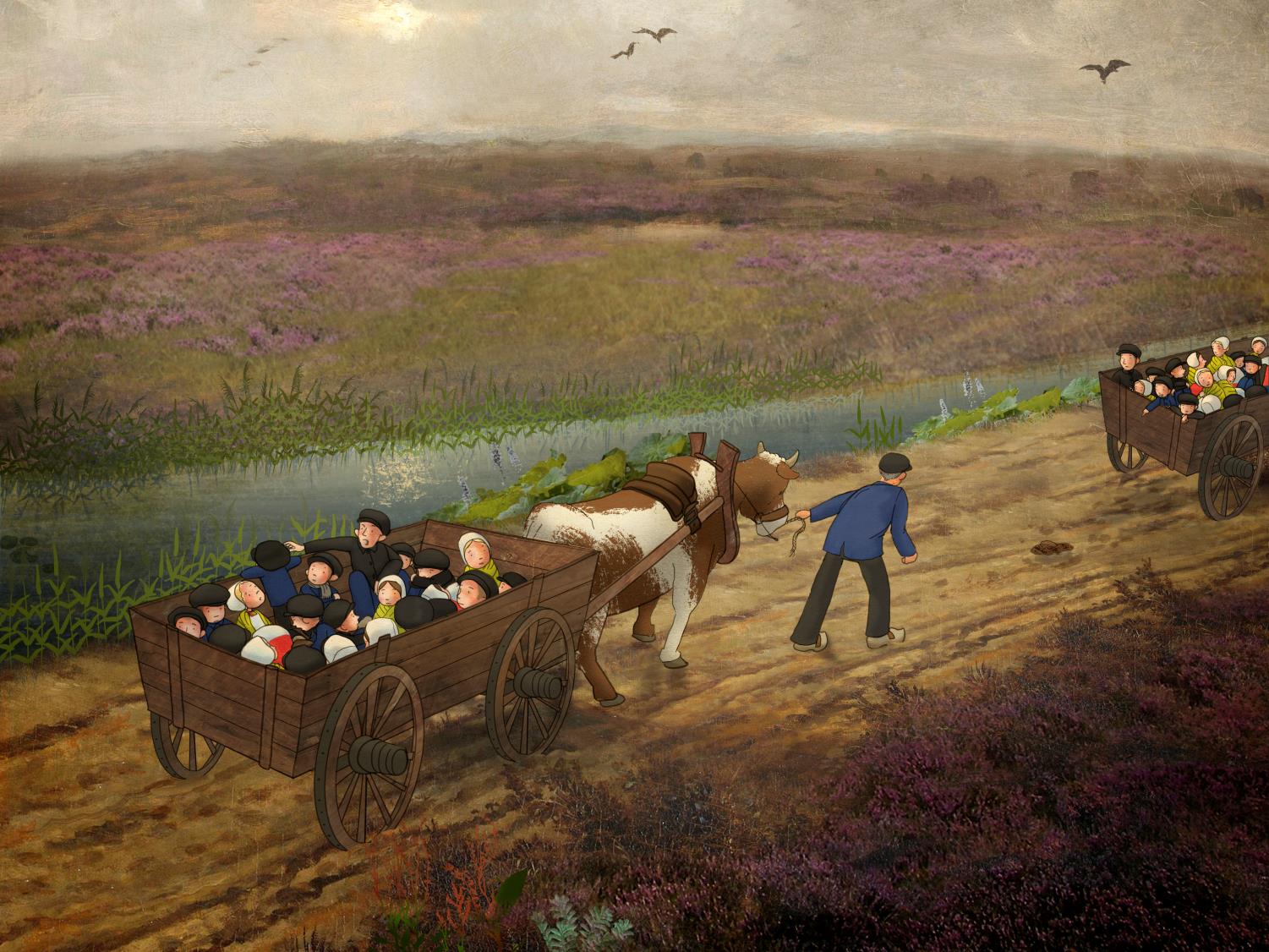 Bij het voorleesverhaal 3.
illustratie
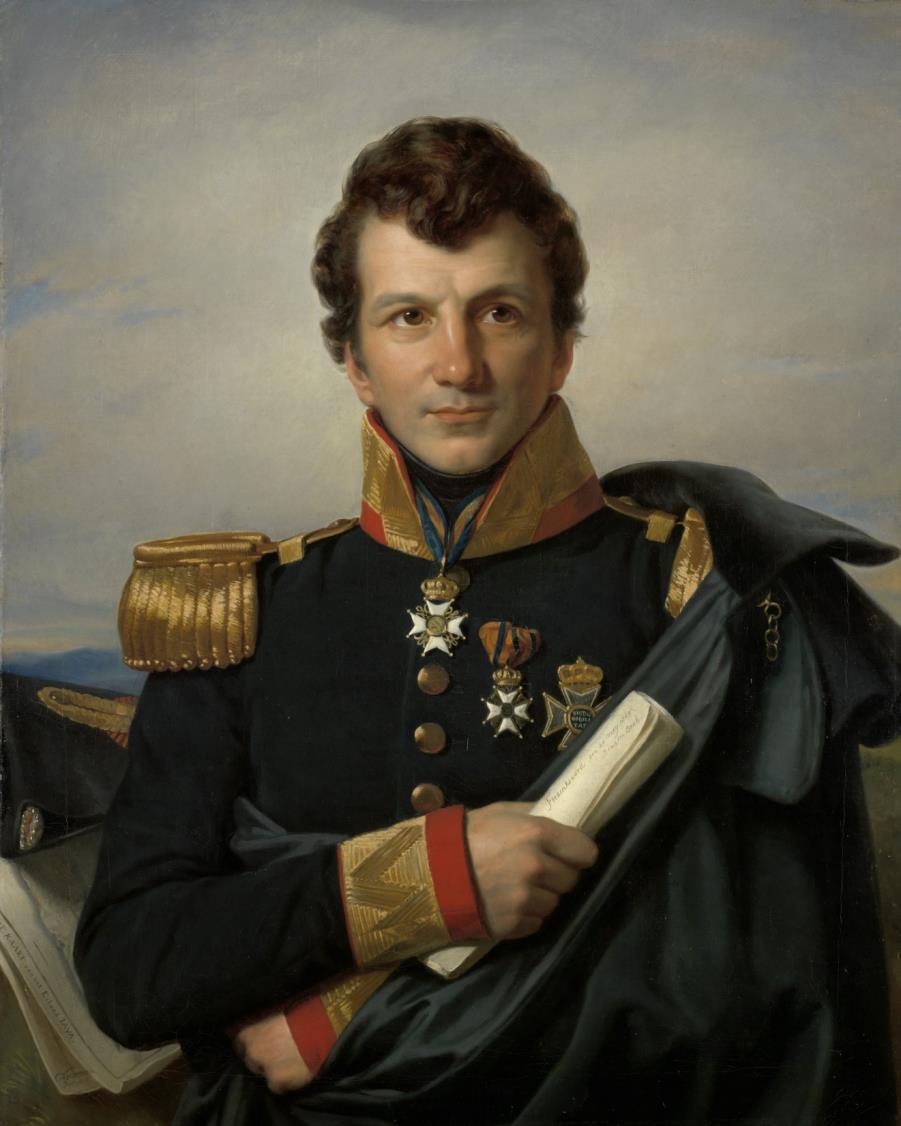 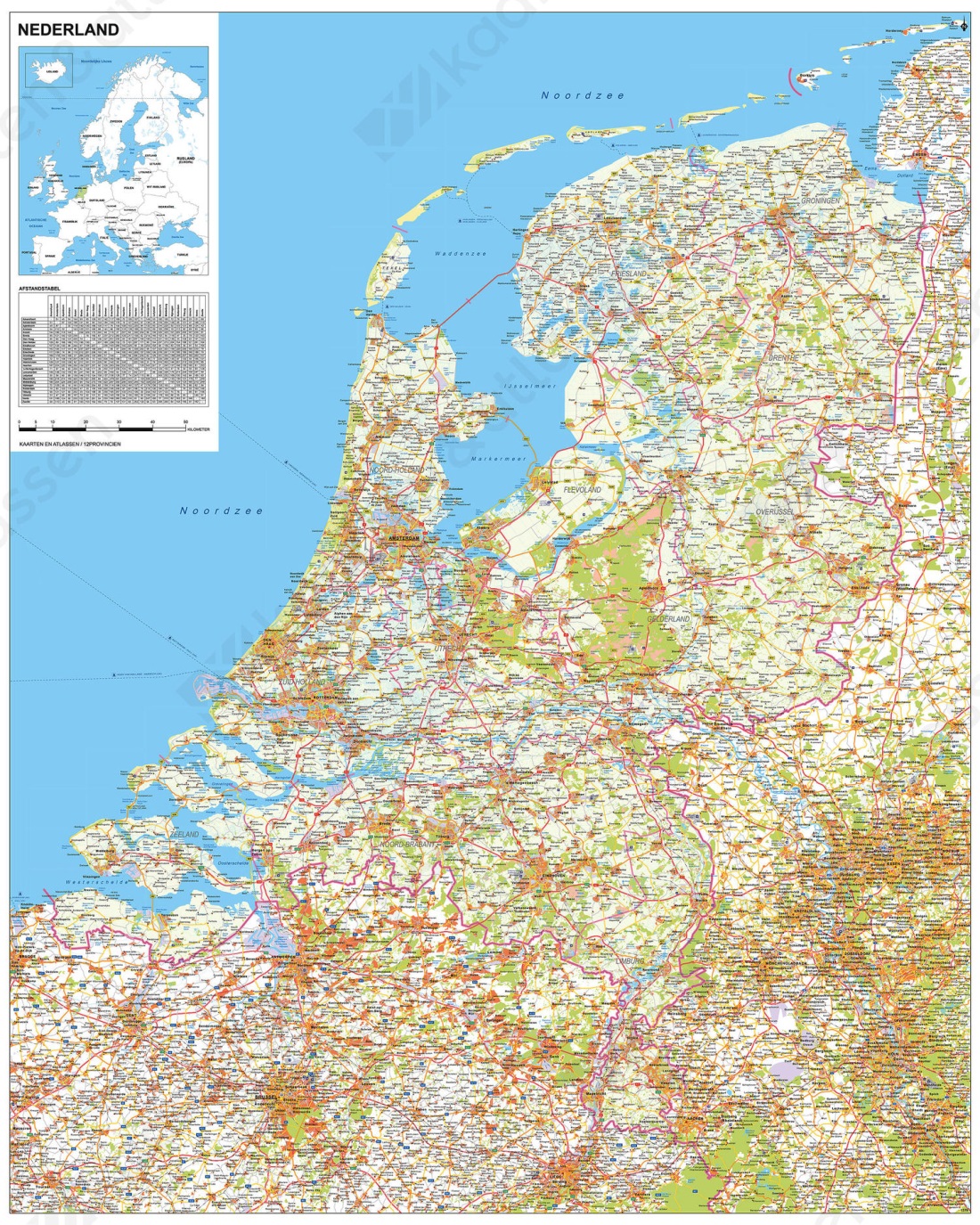 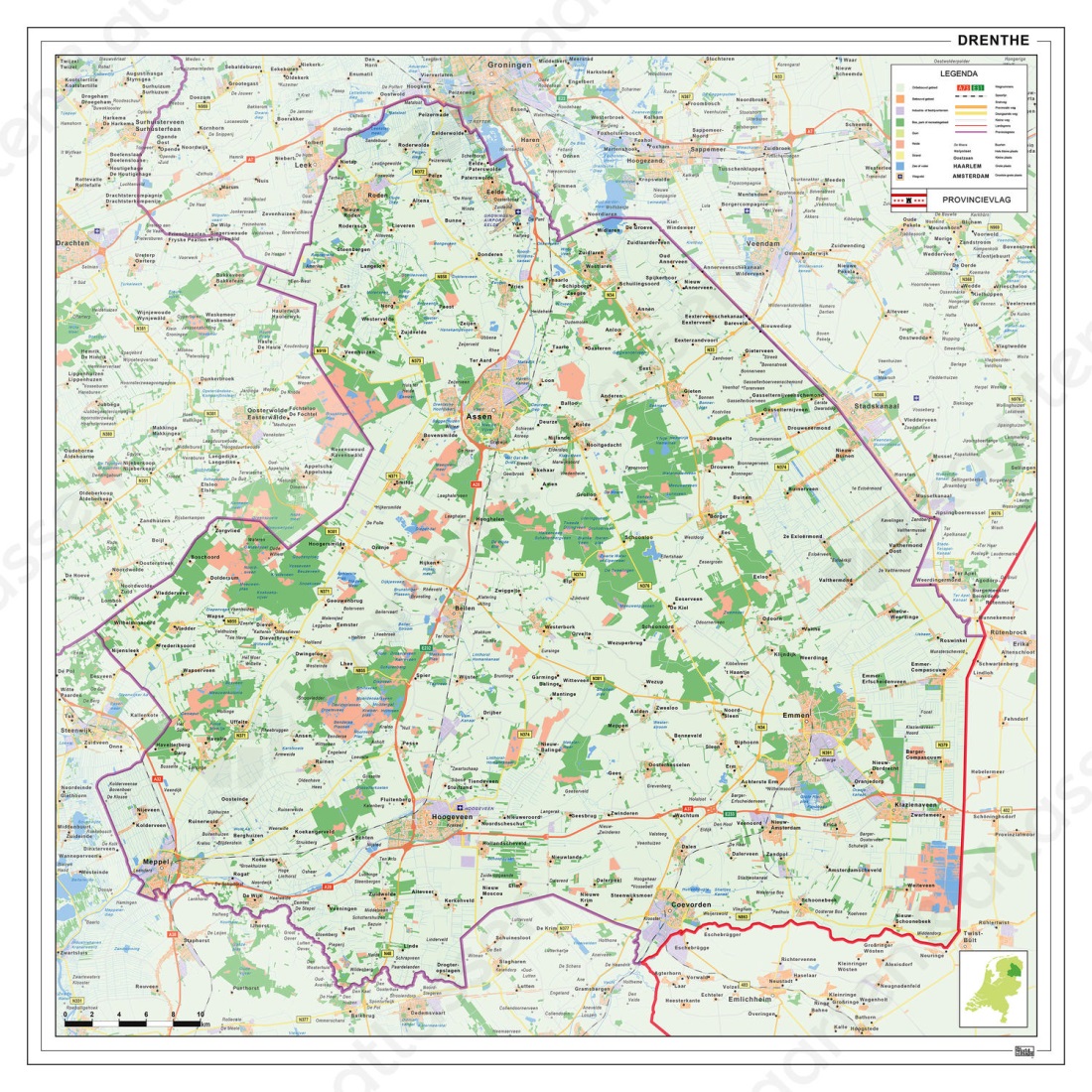 https://www.google.nl/maps/
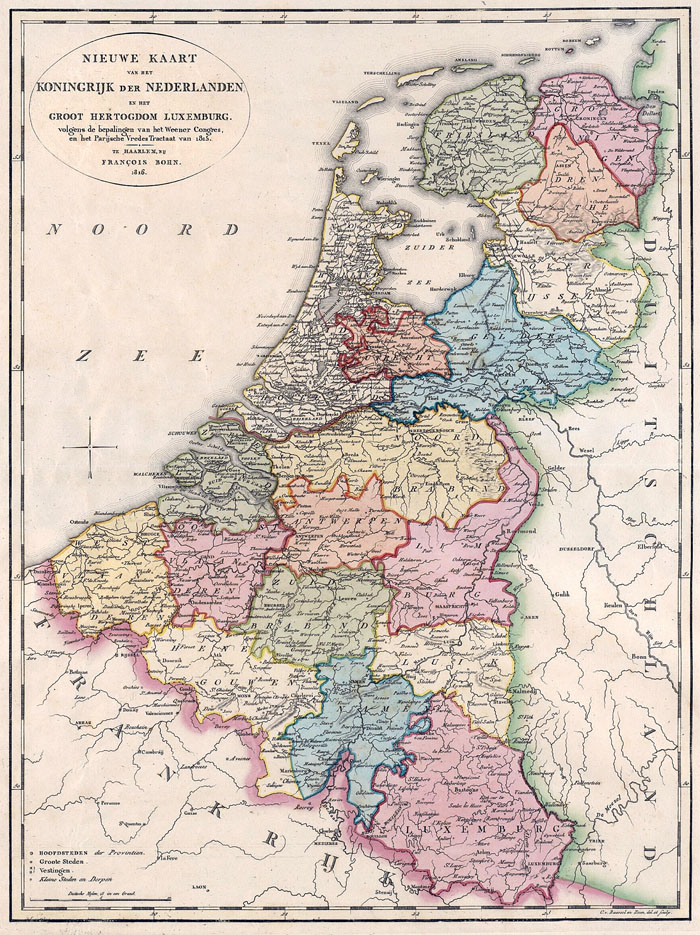 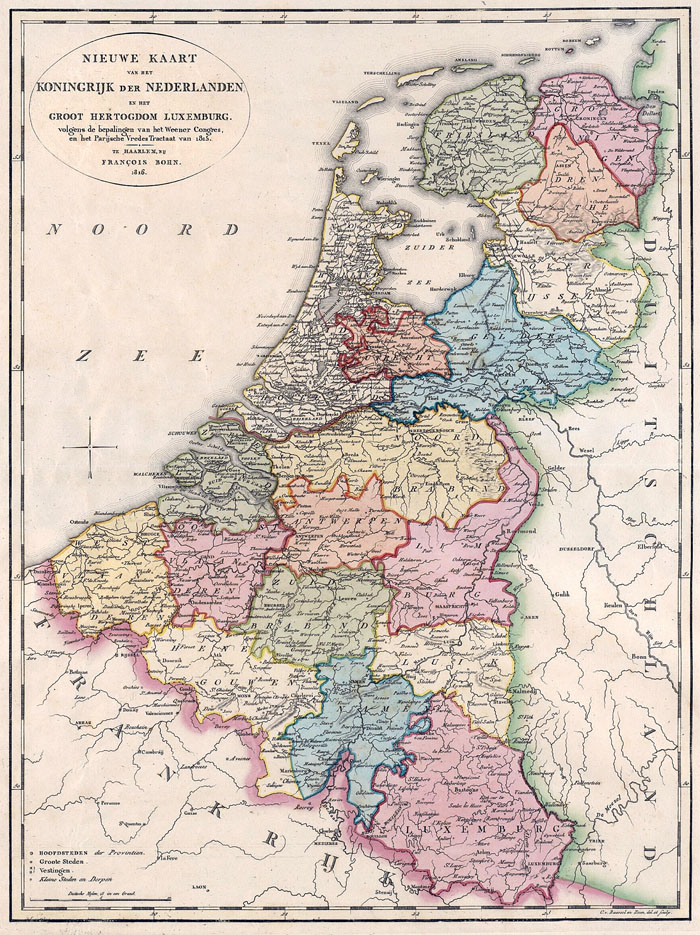 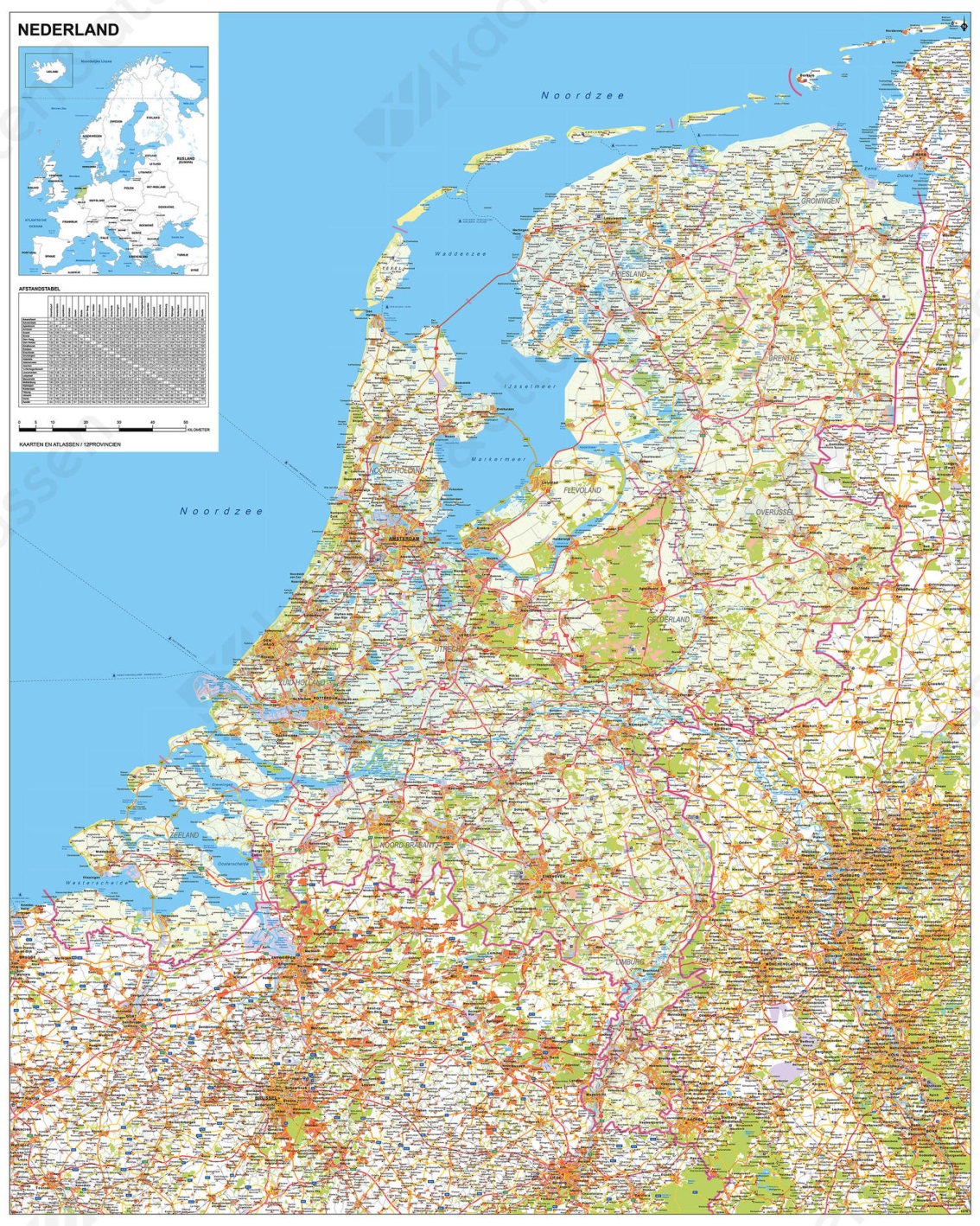 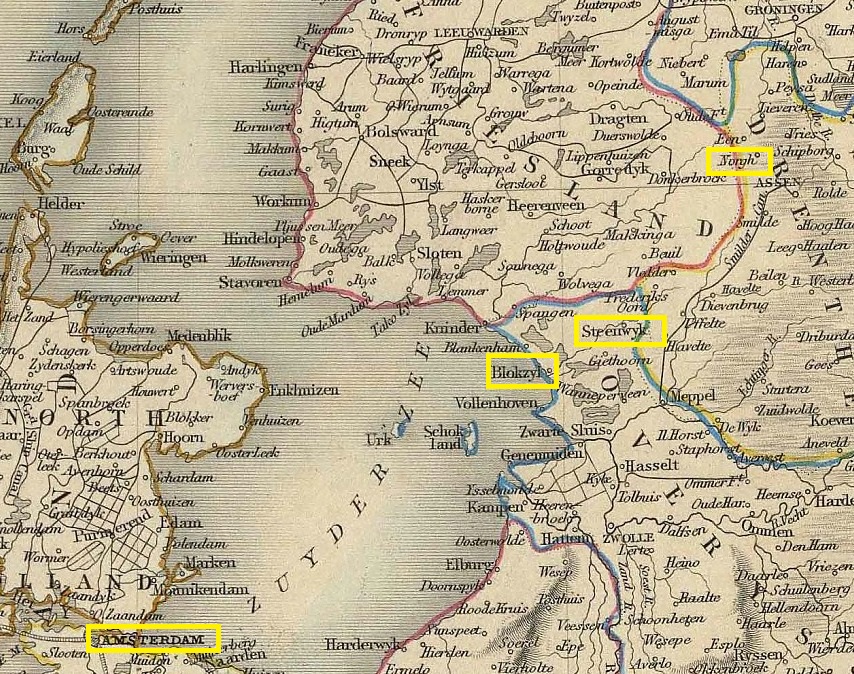 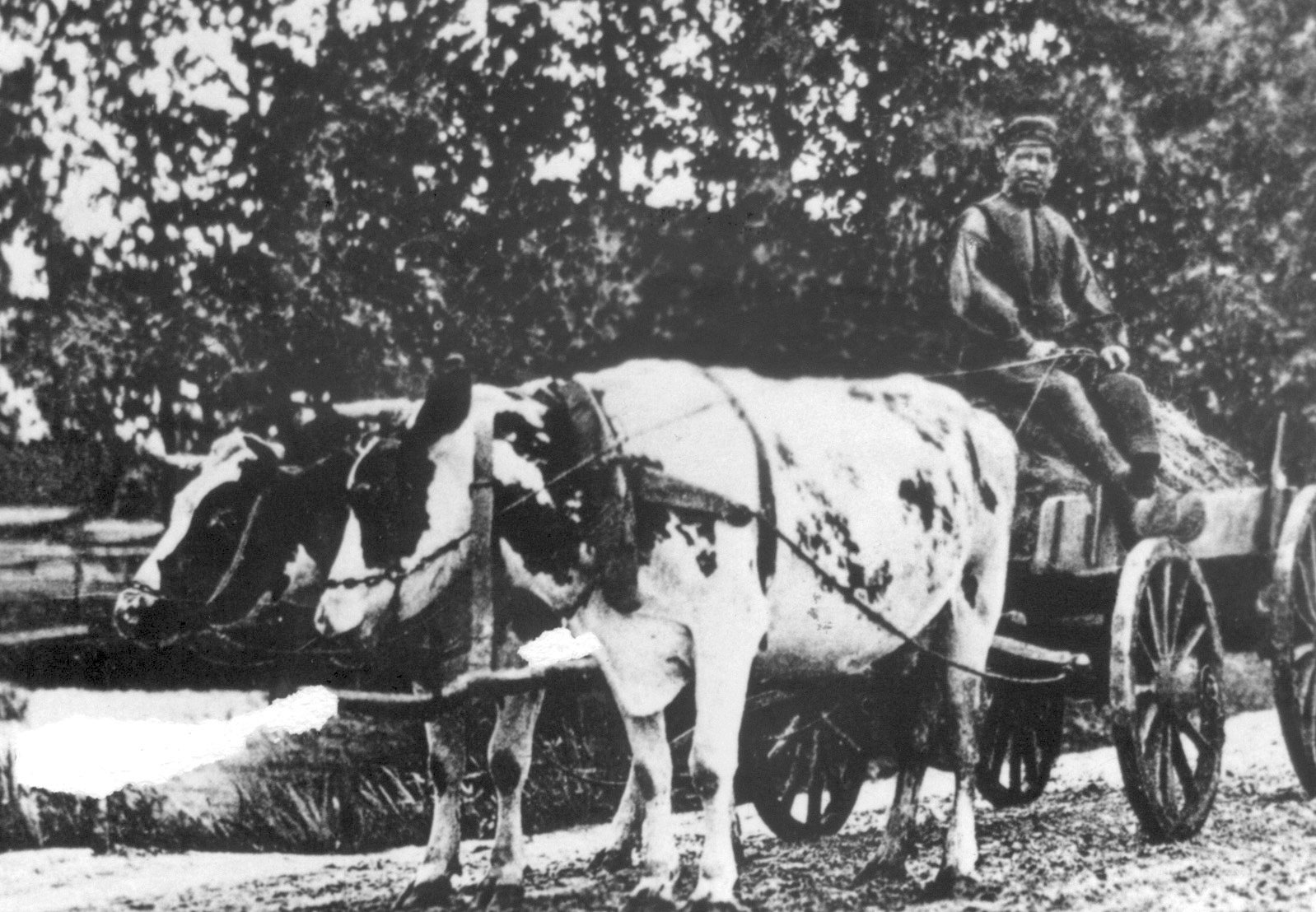 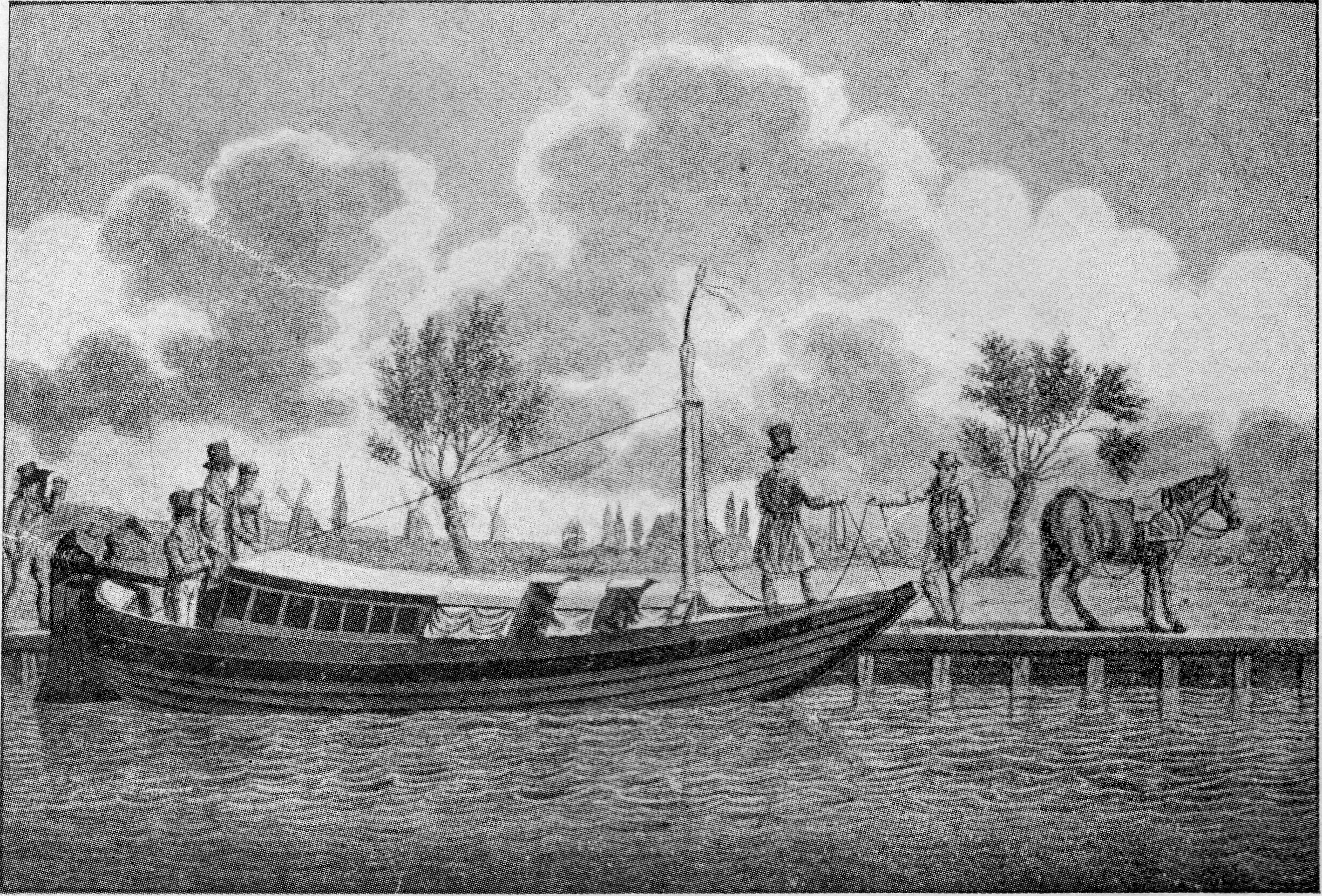 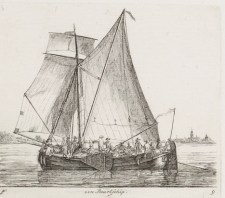 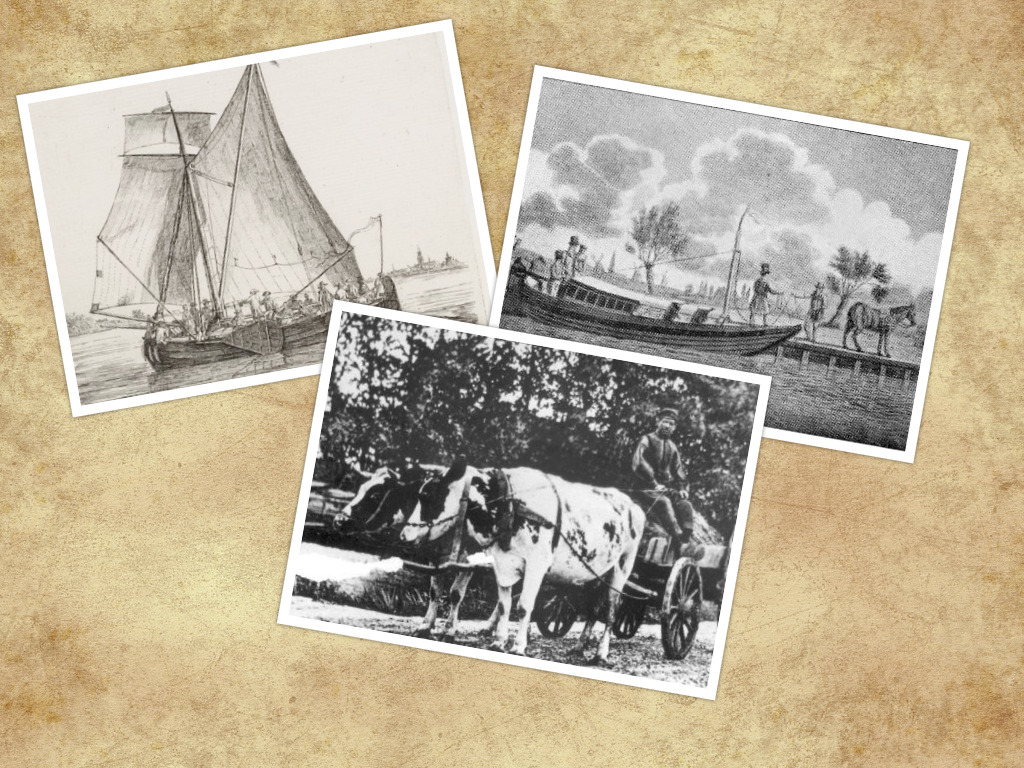